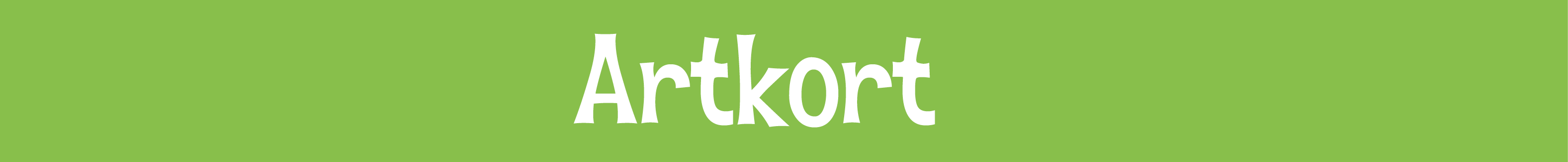 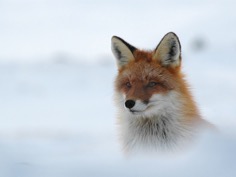 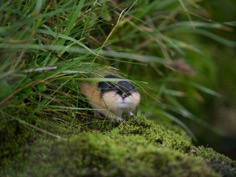 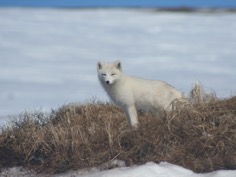 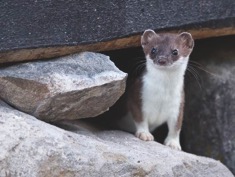 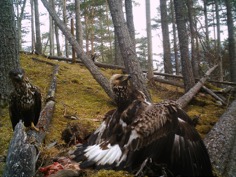 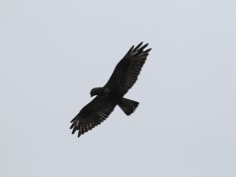 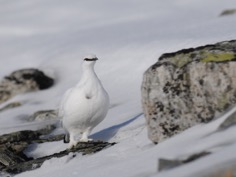 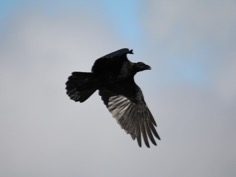 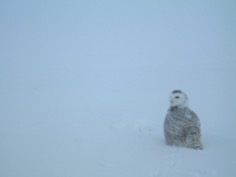 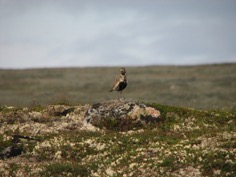 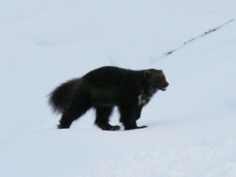 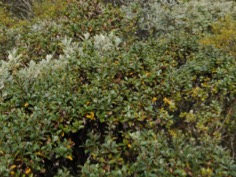 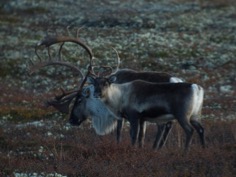 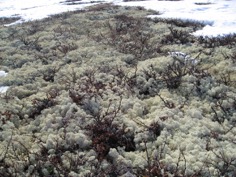 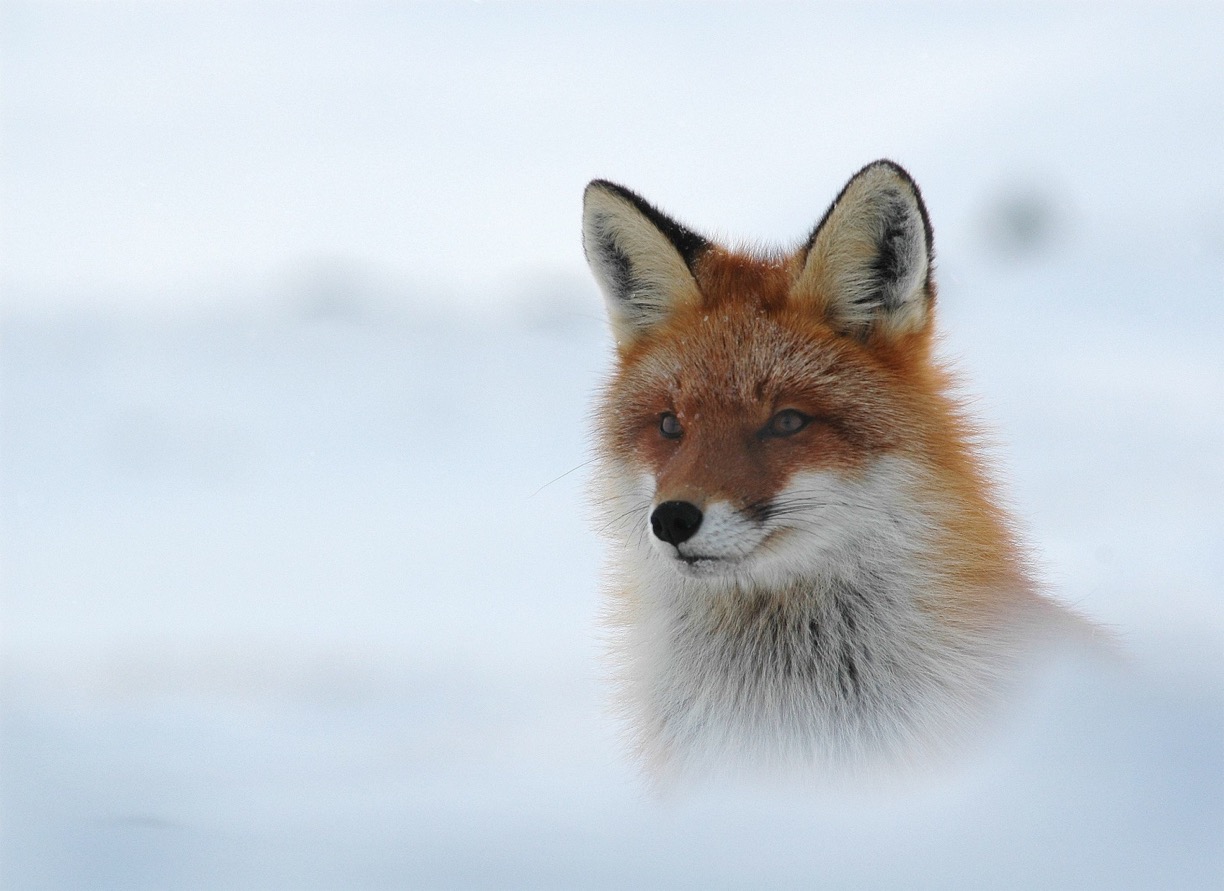 Foto: Olav Strand
[Speaker Notes: Rödräv

Konsument
Kan också vara nedbrytare (äter kadaver).]
Foto: Arnstein Staverløkk
[Speaker Notes: Lämmel

Konsument]
Foto: Lars Liljemark
[Speaker Notes: Fjällräv

Konsument
Kan också vara nedbrytare (äter kadaver)]
Foto: Bård Bredesen
[Speaker Notes: Hermelin (eller lekatt) mårddjur

Konsument
Kan också vara nedbrytare (äter kadaver).]
Foto: Webcamera, Rein Arne Golf, SNO
[Speaker Notes: Kungsörn

Konsument
Kan också vara nedbrytare (äter kadaver).]
Foto: Arne Johs. Mortensen, SNO
[Speaker Notes: Fjällvråk

Konsument.
Kan också vara nedbrytare (äter kadaver).]
Foto: Arne Johs. Mortensen, SNO
[Speaker Notes: Fjällripa

Konsument]
Foto: Rein Arne Golf, SNO
[Speaker Notes: Korp

Konsument och nedbrytare (äter kadaver)]
Foto: Fotoboks, SNO
[Speaker Notes: Fjälluggla

Konsument eller nedbrytare (äter kadaver).]
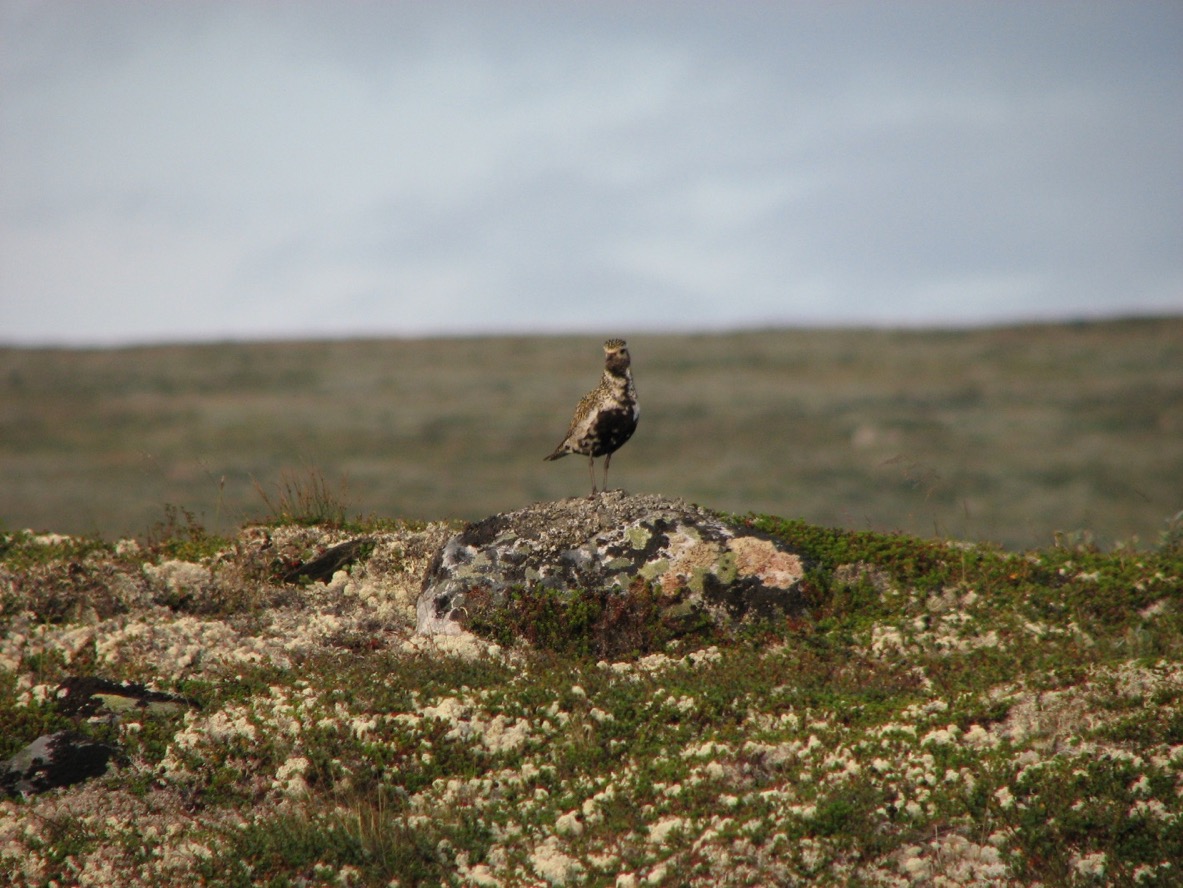 Foto: Aage Midling, SNO
[Speaker Notes: Ljungpipare

Konsument (äter insekter)]
Foto: Ken Gøran Uglebakken, SNO
[Speaker Notes: Järv

Konsument
Kan också vara nedbrytare (äter kadaver).]
Foto: Arne Johs. Mortensen, SNO
[Speaker Notes: Vide (Salix)

Producent]
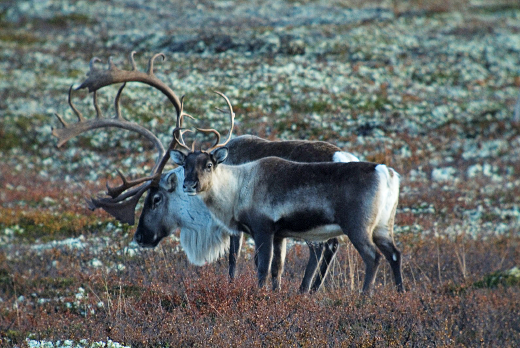 Foto: Olav Strand
[Speaker Notes: Ren

Konsument]
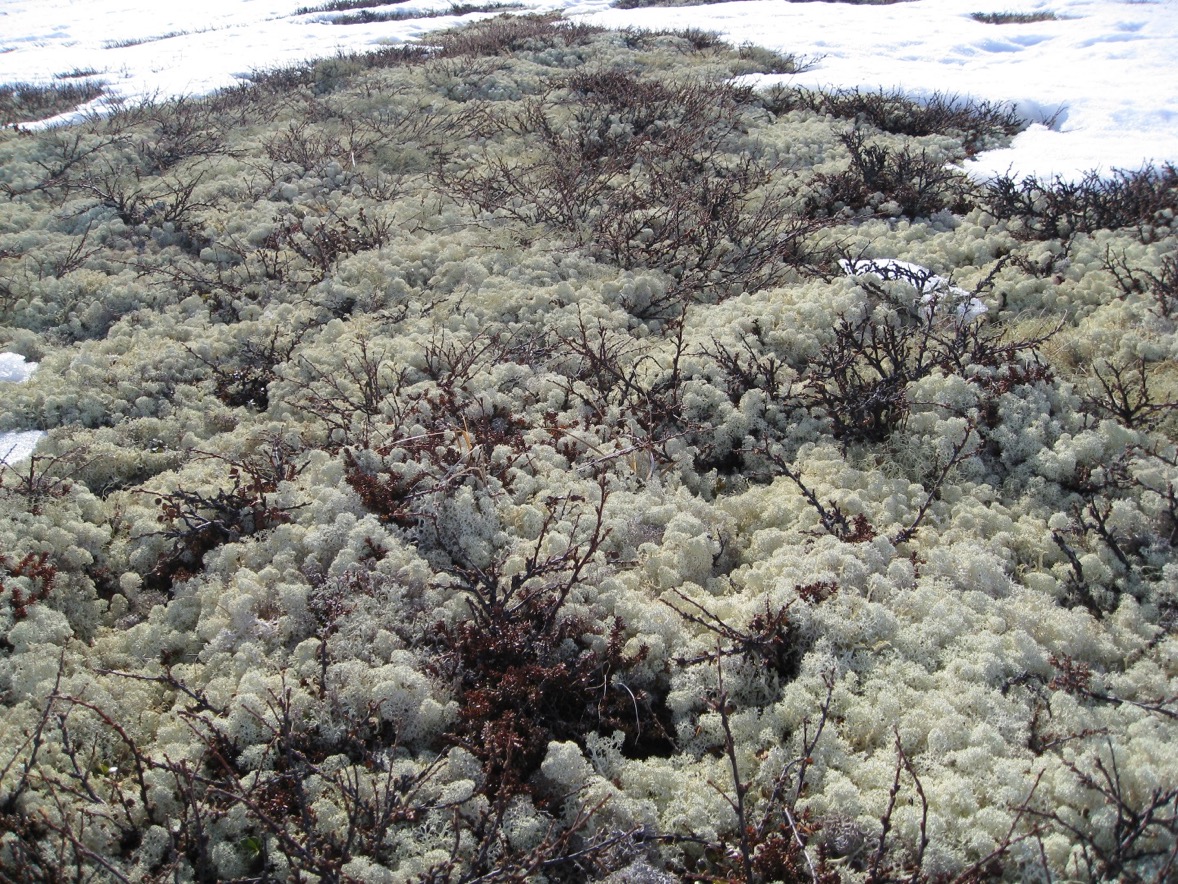 Foto: Heidi Ydse, SNO
[Speaker Notes: Lav (flera lavarter på bilden)

Producent]